Discovering the Intrinsic Cardinality and Dimensionality of Time Series using MDL
Bing Hu   Thanawin Rakthanmanon    Yuan Hao   Scott Evans1	Stefano Lonardi    Eamonn Keogh 

{bhu002, rakthant, yhao002}@ucr.edu, 1evans@ge.com, {stelo, eamonn}@cs.ucr.edu

 Department of Computer Science & Engineering
University of California, Riverside
  1GE Global Research
Outline
Introduction 
Modeling of MDL
Application Examples




 All the figures in this slides can be generated by running our code. All the data can be downloaded from the paper webpage
Introduction
Figure 1. Three unrelated industrial time series with low intrinsic cardinality. 
I) Evaporator (channel one). II) Winding (channel five).  III) Dryer (channel one).

The number of unique values in each time series is, from top to bottom, 14, 500 and 62. 
However, we might reasonably claim, that the intrinsic alphabet cardinality is instead 2, 2, and 12 respectively.
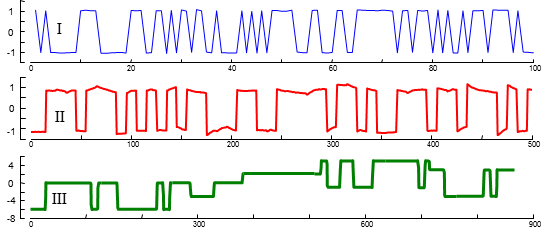 MDL Modeling of Time Series
T = 1 1 1 2 3 4 5 6 7 8 9 10 11 11 12 12 12 12 11 11 10 10 9 7
Figure 3. A sample time series T
The errors e1 is:
e1 = 7  7  7  6  5  4  3  2  1  0  -1 -2 -3 -3 -4 -4 -4 -4 -3 -3 -2 -2 -1  1
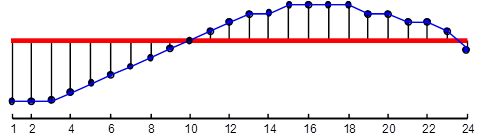 Figure 4. Time series T (blue/fine), approximated by a one-dimensional APCA approximation H1 (red/bold). The error for this model is represented by the vertical lines
the error e2 is: 
e2 = 2  2  2  1  0 -1 -2 -3  3  2  1  0 -1 -1 -2 -2 -2 -2 -1 -1  0  0  1  3
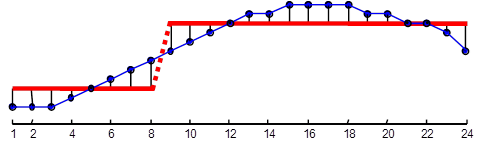 Figure 5. Time series T (blue/fine), approximated by a two-dimensional APCA approximation H2 (red/bold). Vertical lines represent the error for this model.
Clearly, we have not done yet ………..
MDL Modeling of Time Series
we should also test H3, H4, H5, etc., corresponding to 3, 4, 5, etc. piecewise constant segments. Moreover, we can also test alterative models corresponding to different levels of DFT or PLA representation.
DFT                                    APCA                               PLA
Figure 6. A time series T shown in bold/blue and three different models of it shown in fine/red: from left to right: DFT, APCA, and PLA.
Application Example 1.Donoho-Johnstone Benchmark
Donoho-Johnstone Benchmark
0
200
400
600
800
1000
1200
1400
1600
1800
2000
Figure 7. A version of the Donoho-Johnstone block benchmark created  ten years  ago and download from  ftp://ftp.sas.com/pub/neural/dojo/dojo.html.  Also, this data can be downloaded from our paper webpage.
Application Example 1.Donoho-Johnstone Benchmark
The correct dimensionality and cardinality  of this famous data 
are found correctly by using MDL!
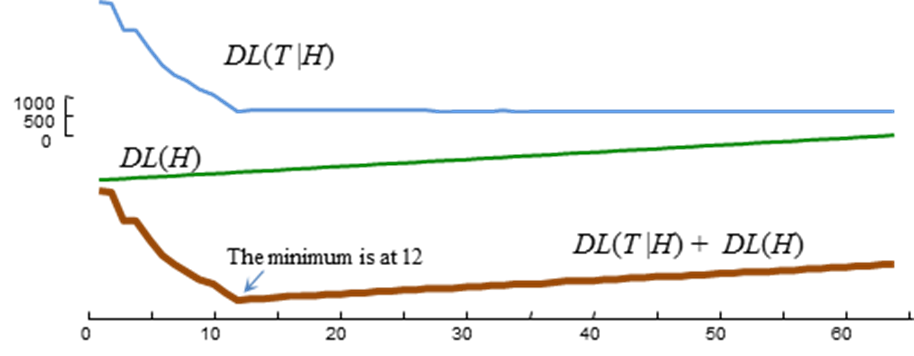 Figure 9. The description length of the Donoho-Johnstone block 
benchmark time series is minimized at a dimensionality corresponding to twelve piecewise constant segments, which is the correct answer
Figure 10. The description length of the Donoho-Johnstone block benchmark time series is minimized with a cardinality of ten, which is the true cardinality
Application Example 1.Donoho-Johnstone Benchmark
We beat other methods!

The following figure is by using L method, they found the dimensionality at 10,which is wrong
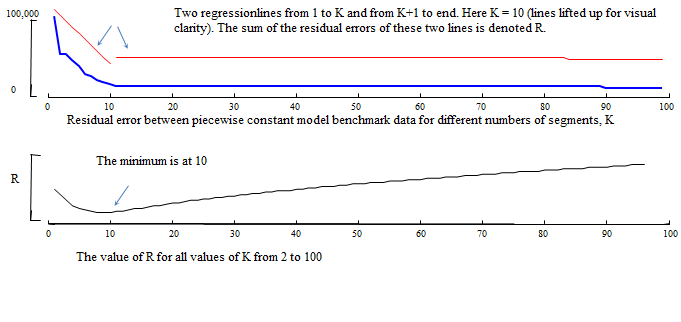 Figure 8. The knee finding L-Method top) A residual error vs. size-of-model curve (bold/blue) is modeled by all possible pairs of regression lines (light/red). Here just one possibility is shown. bottom) The location that minimizes the summed residual error of the two  regression lines is given as the optimal “knee”.
We also tested several other methods, including a recent Bayesian Information Criterion based method that we found predicted a too coarse four-segment model
[21] Salvador, S. and Chan, P. 2004. Determining the Number of Clusters/Segments in Hierarchical Clustering/Segmentation Algorithms. International Conference on Tools with Artifical Intelligence, 576-584
Application Example 1.Donoho-Johnstone Benchmark
Which model is the intrinsic model?
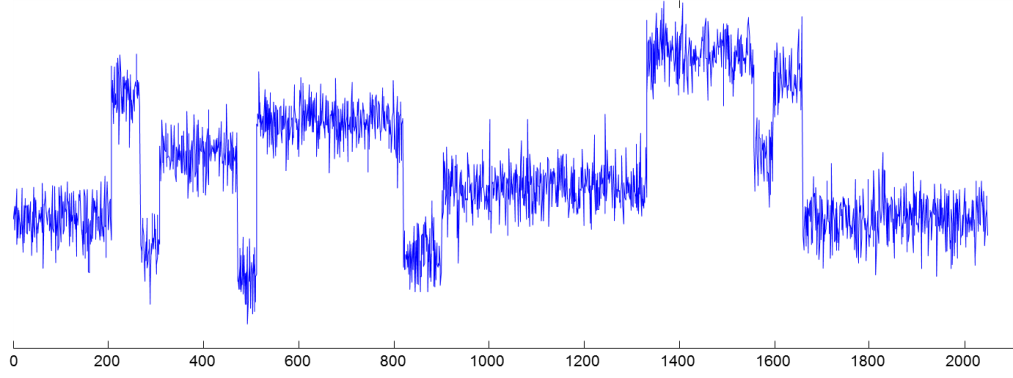 APCA is the correct one!
Figure 11. The description length of the Donoho-Johnstone block benchmark time series is minimized with a piecewise constant model (APCA),  not a piecewise linear model (PLA) or Fourier representation (DFT) .
Application Example 2.An Example in Physiology
Figure 12. top) An excerpt from the Muscle dataset[16].
 bottom) A zoomed-in section of the Muscle dataset which had its model, dimensionality and cardinality set by MDL
[16] Mörchen, F. and Ultsch, A. 2005. Optimizing time series discretization for knowledge discovery. KDD, 660-665
Application Example 2.An Example in Physiology
Figure 13. left) The description length of the muscle activation time series is minimized with a cardinality of three, which is the correct answer. right) The Persist algorithm, using the code from [16] predicts a value of four.
[16] Mörchen, F. and Ultsch, A. 2005. Optimizing time series discretization for knowledge discovery. KDD, 660-665
Application Example 2.An Example in Physiology
The dataset is  from paper [16]Mörchen, F. and Ultsch, A. 2005. Optimizing time series discretization for knowledge discovery. KDD, 660-665

We  download the dataset from the author’ webpage http://www.mybytes.de/persist.php

You can also download the data from our paper webpage.
Application Example 3.An Example Application in Astronomy: outlier detection
We measured the intrinsic DFT dimensionally of all its members, finding one anomalous data that had a value of 31
Figure 14. top) The distribution of intrinsic dimensionalities of star light curves,  estimated over 5,327 human-annotated examples. 
 bottom) Three typical examples of the class RRL, and a high intrinsic dimensionality example, labeled as an outlier by [19].
[19]Protopapas, P., Giammarco, J. M., Faccioli, L., Struble, M. F., Dave, R., and Alcock, C. 2006. Finding outlier light-curves in catalogs of periodic variable stars. Monthly Notices of the Royal Astronomical Society, 369 (2006), 677–696
Application Example 3.An Example Application in Astronomy: outlier detection
The star light curve data can be downloaded from the paper webpage.
Application Example 4.An Example Application in Cardiology : anomalous data detection
We measured the intrinsic DFT dimensionally 
of every heartbeat, finding the anomalous ECG 
that had a value of 31.
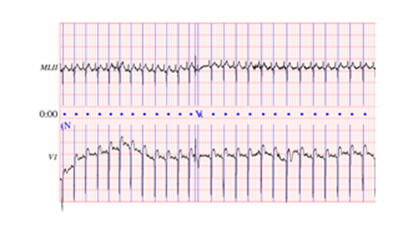 Figure 15. top) The distribution of intrinsic dimensionalities of individual heartbeats,  estimated over the 200 normal examples the proceeded time zero in record 108 of the MIT BIH Arrhythmia Database (bottom).
The original ECG charter from PhysioATM
Another advantage of MDL for anomalous data detection :

B has significantly more noise than heartbeat A. 
MDL is essentially invariant to the noise heartbeat, which poises great difficulties for distance-based and density-based outlier detection methods.
Application Example 4.An Example Application in Cardiology : anomalous ECG detection
The data is downloaded from http://www.physionet.org/cgi-bin/atm/ATM
in record 108 of the MIT BIH Arrhythmia Database.

Also, the data can be downloaded from the paper webpage.